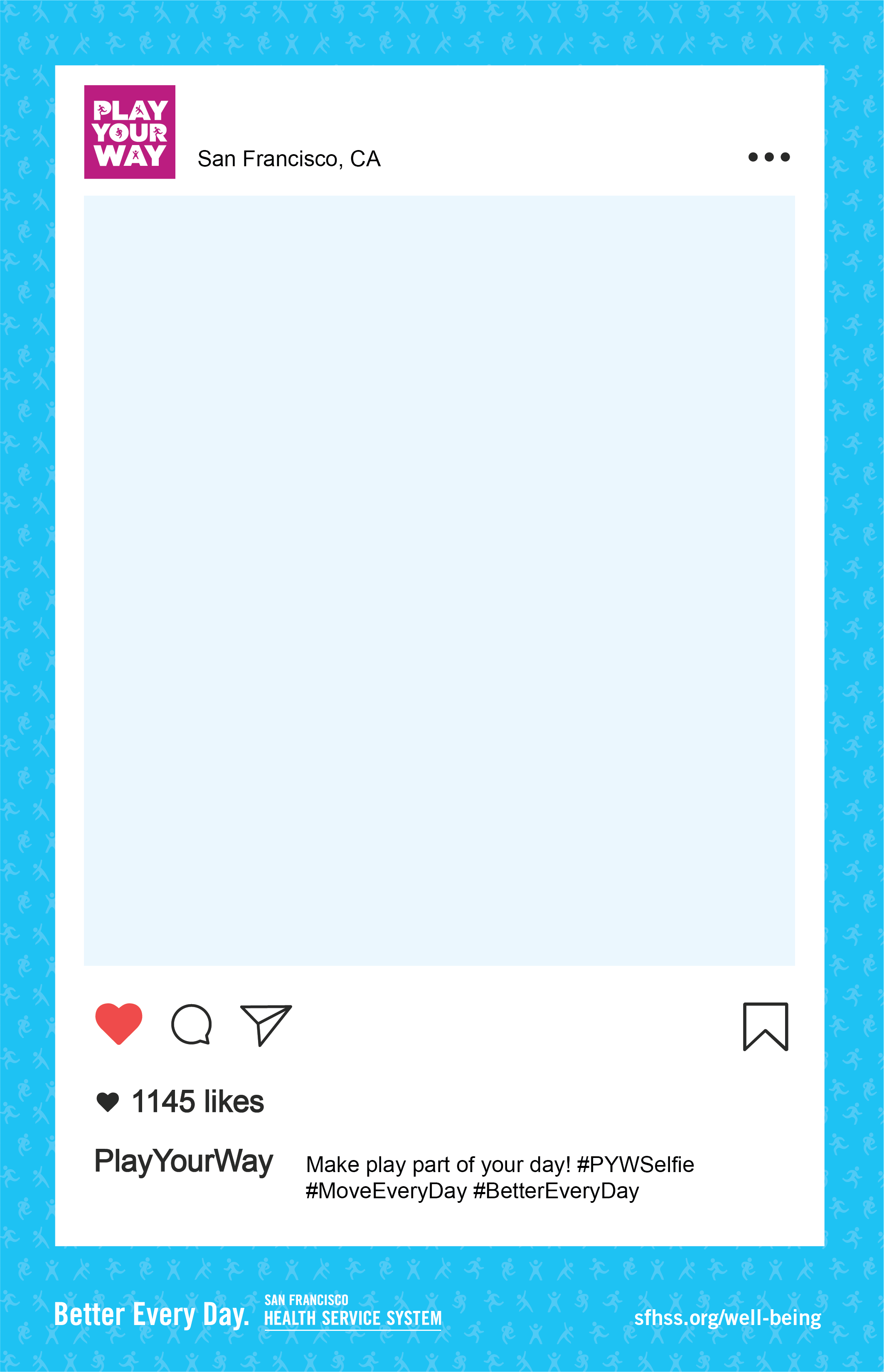 YOUR NAME HERE